WELKOM BIJ VOETBALVERENIGING

METO
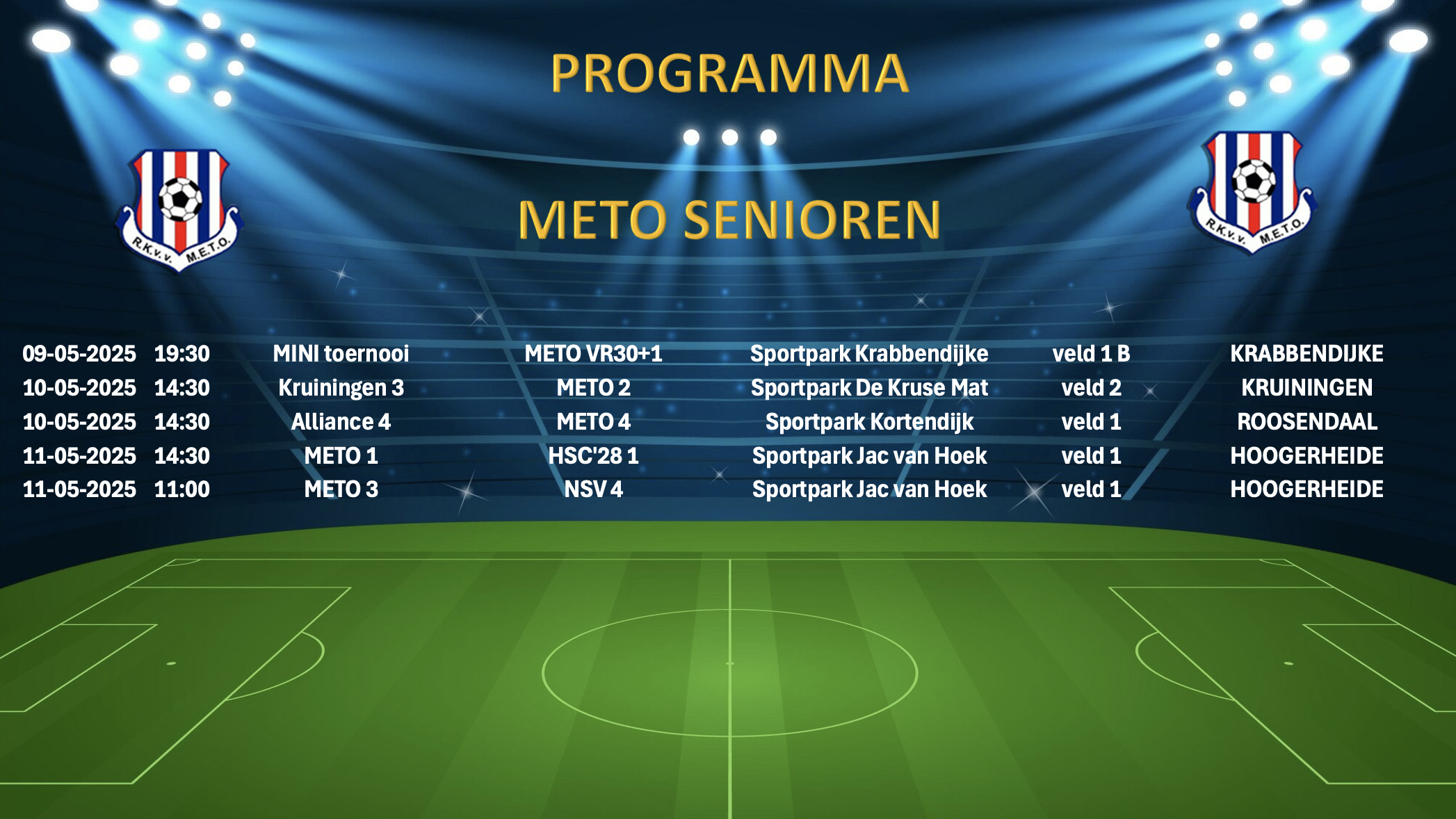 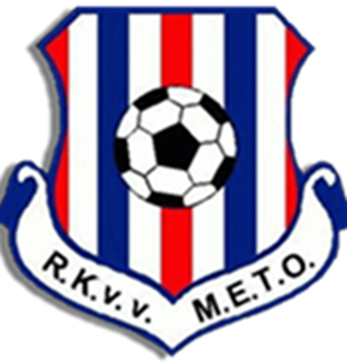 Competitie  METO 
2024- 2025
 Thuis zaterdag 5 april
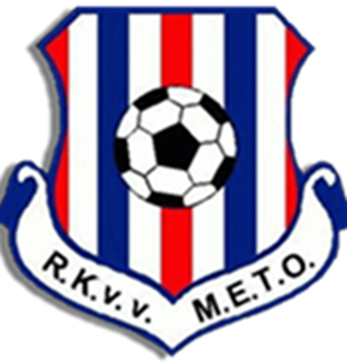 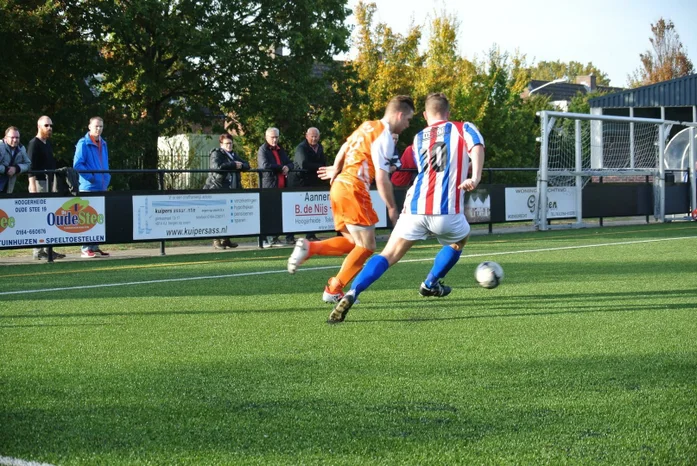 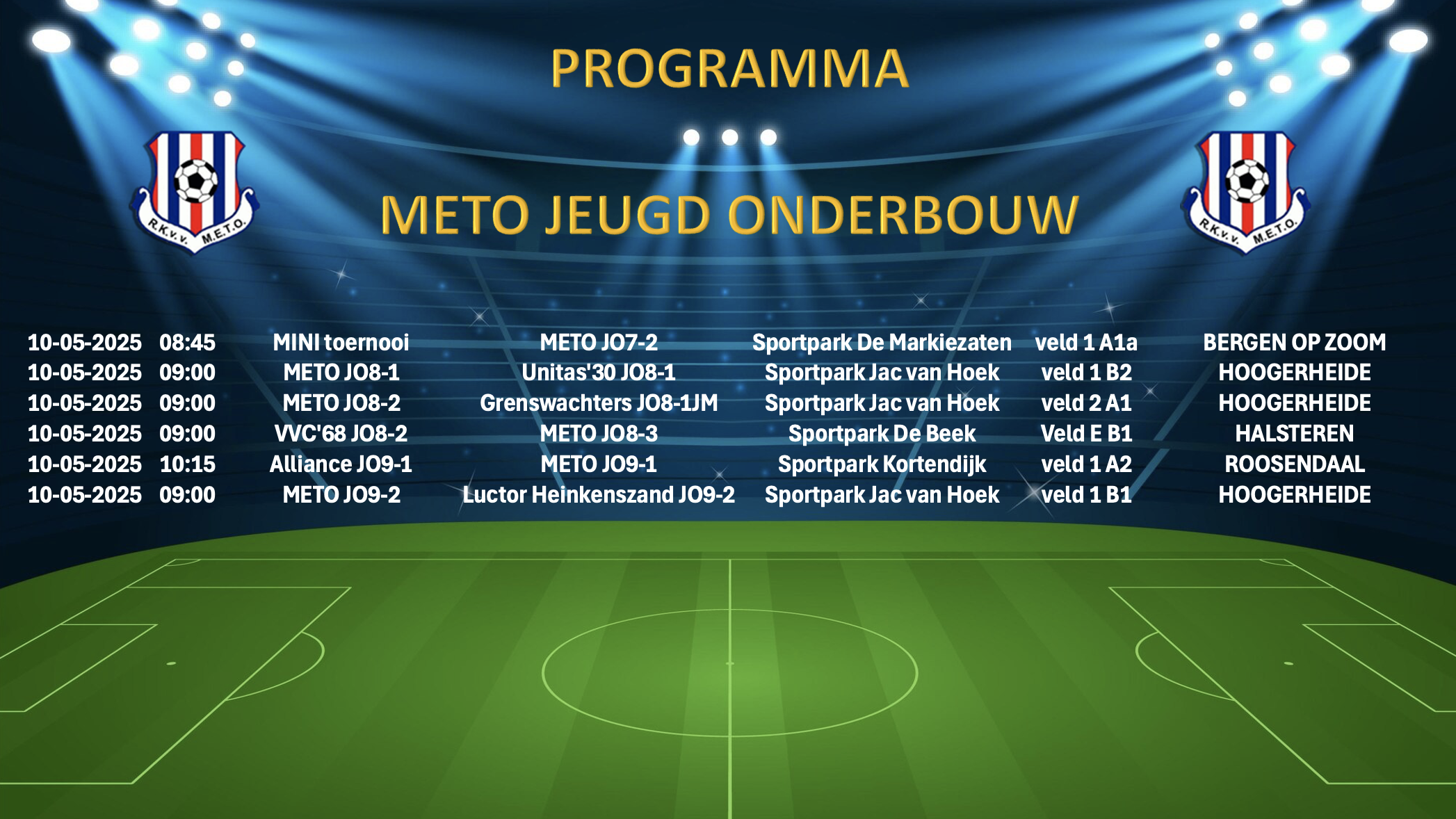 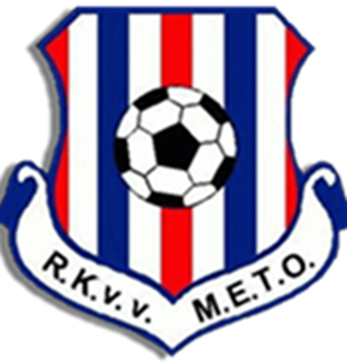 Competitie  METO 
2024- 2025
 Uit zaterdag 5 april
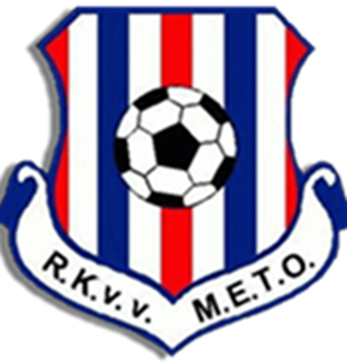 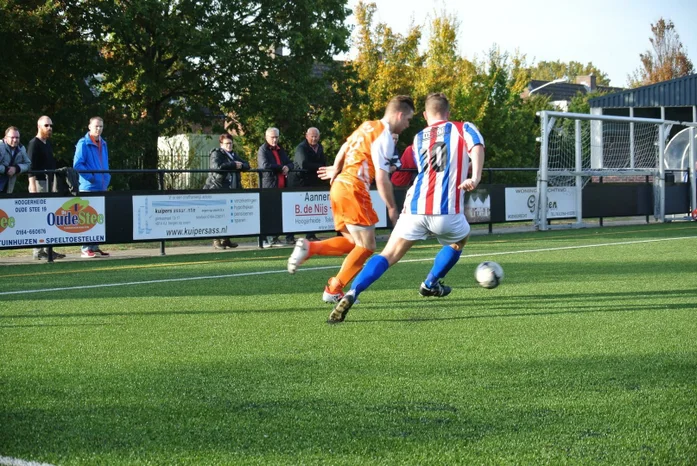 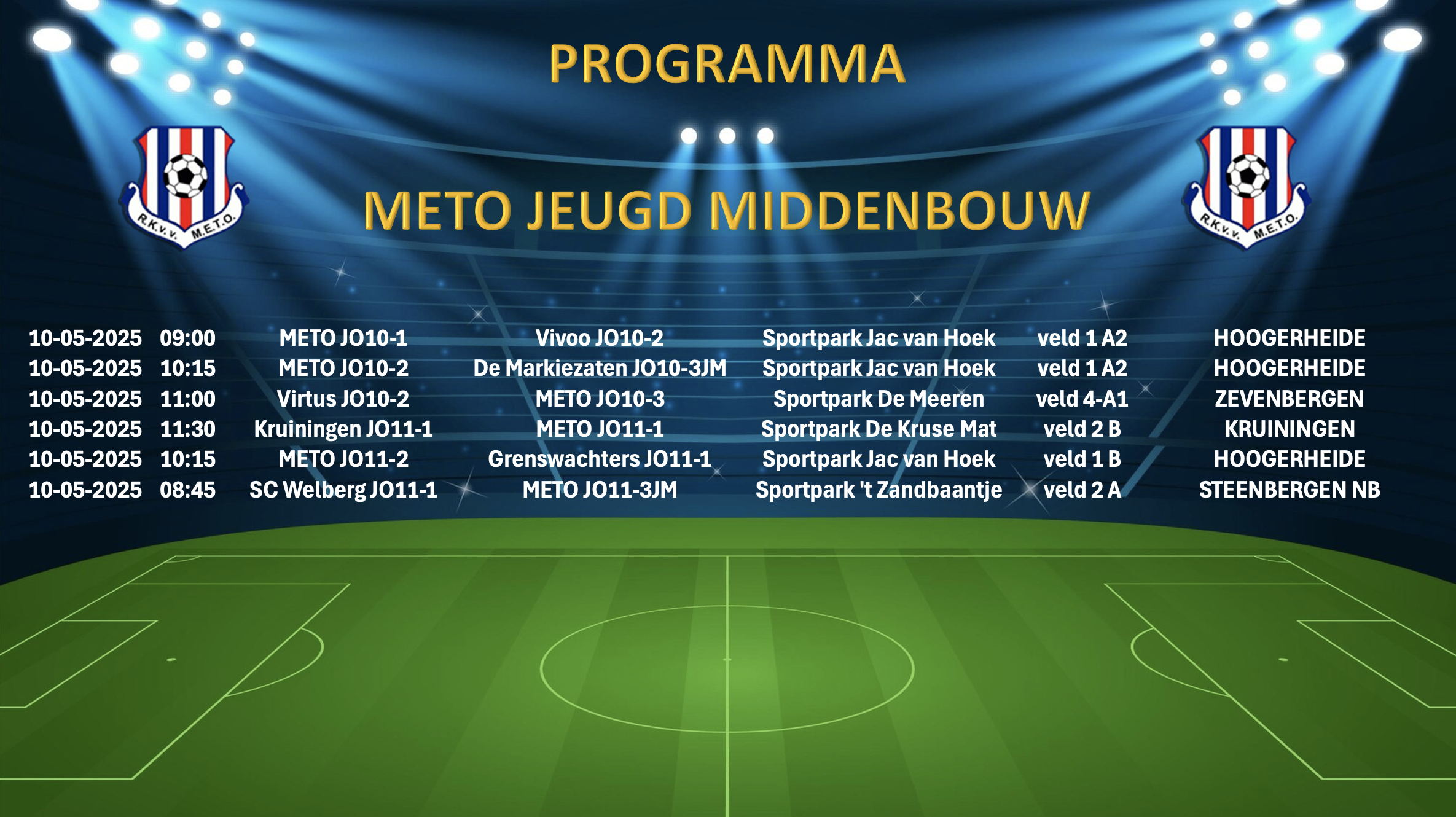 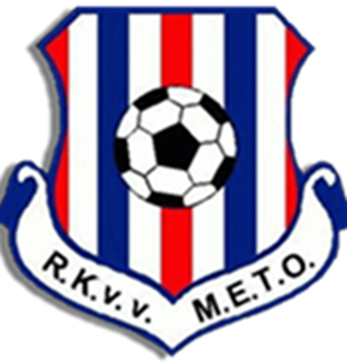 Competitie  METO ZATERDAG
2024- 2025
 Thuis zaterdag 12 april
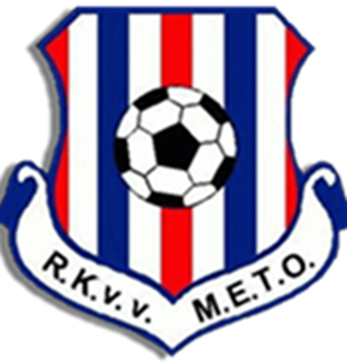 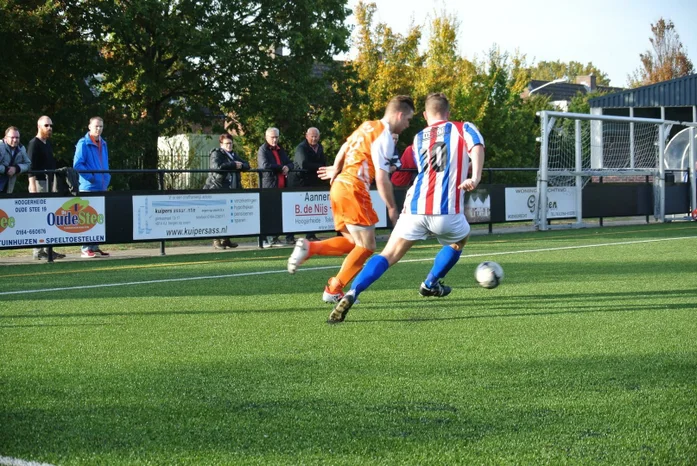 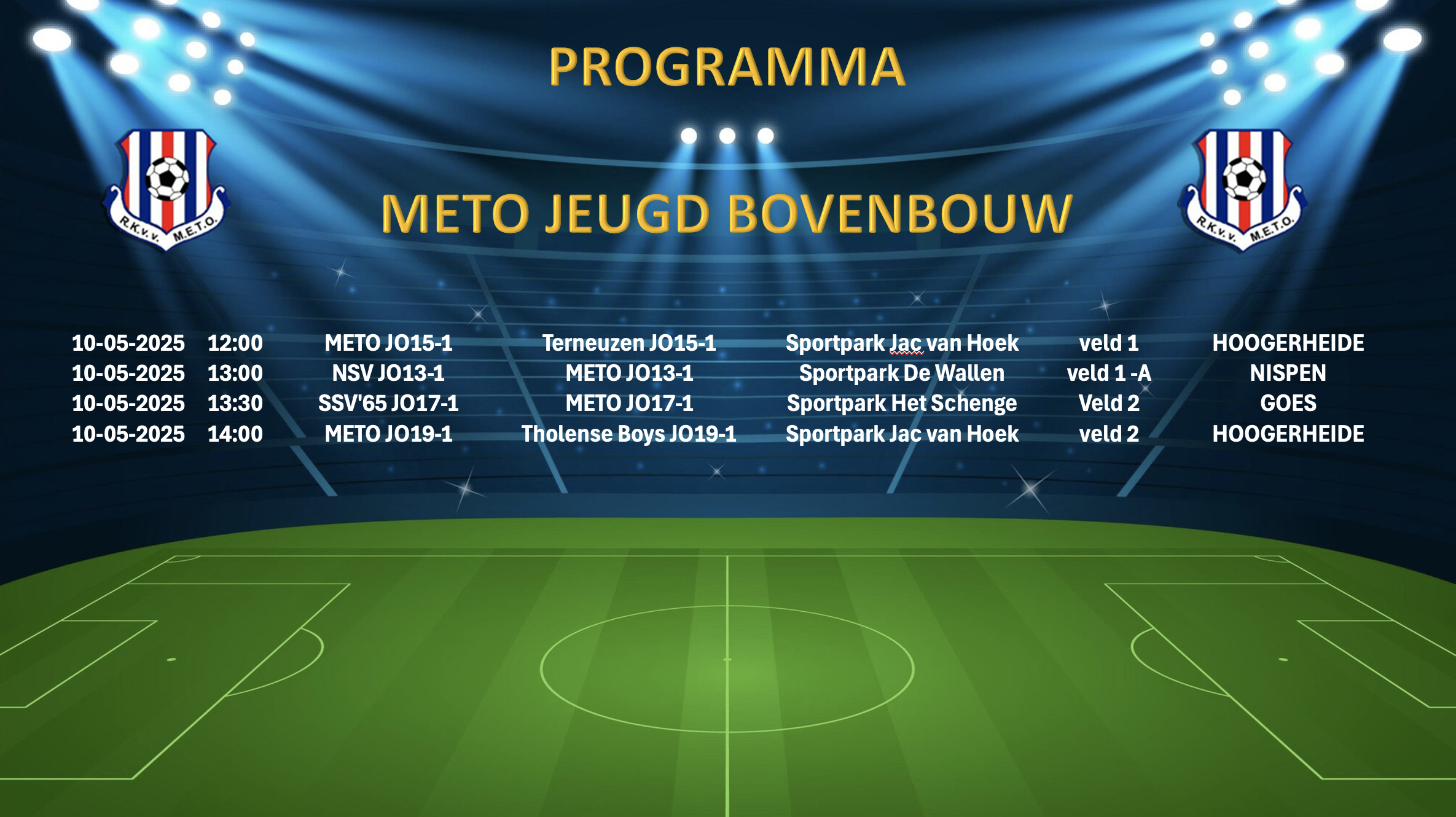 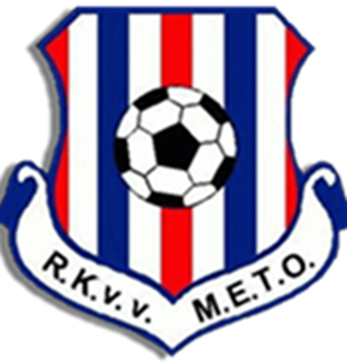 Competitie  METO ZATERDAG
2024- 2025
 Uit zaterdag 12 april
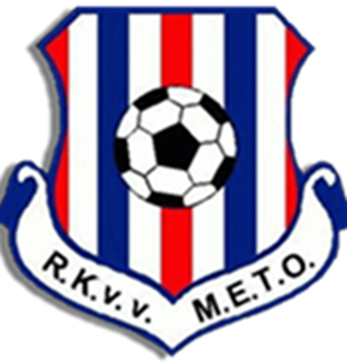 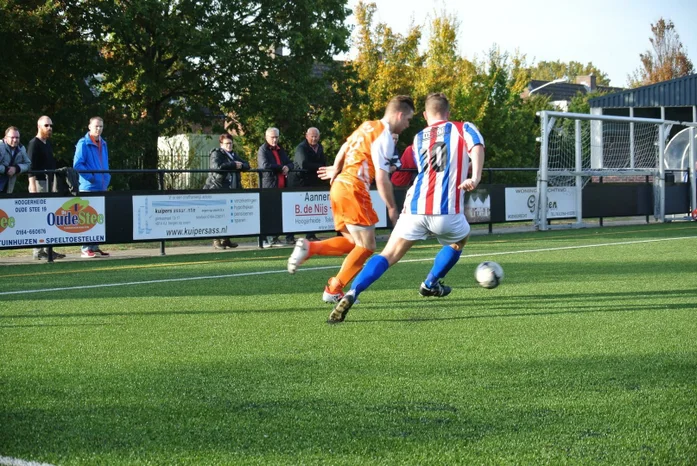